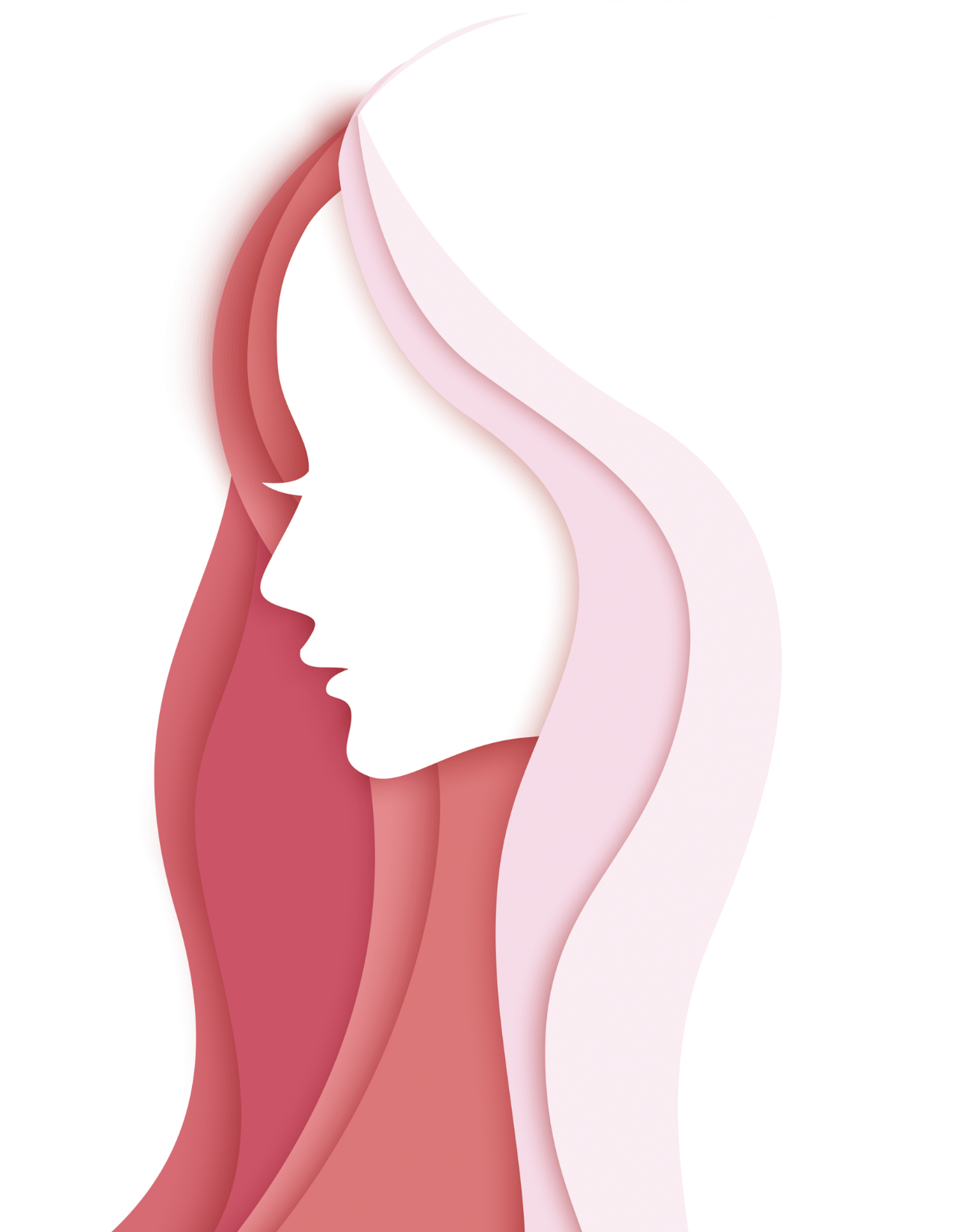 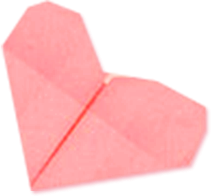 Happy women's Day
3.8妇女节PPT模板
汇报人：PPT818
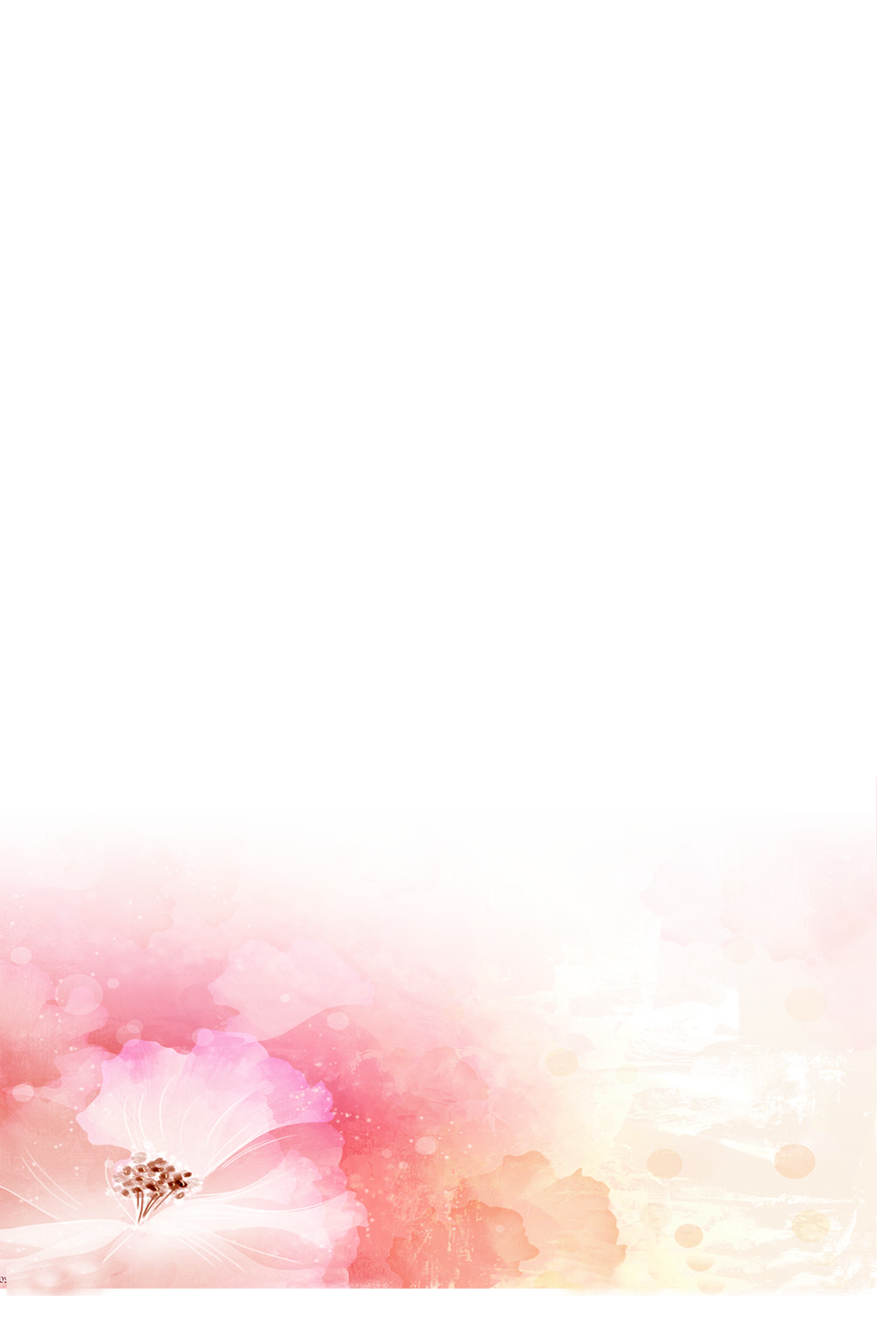 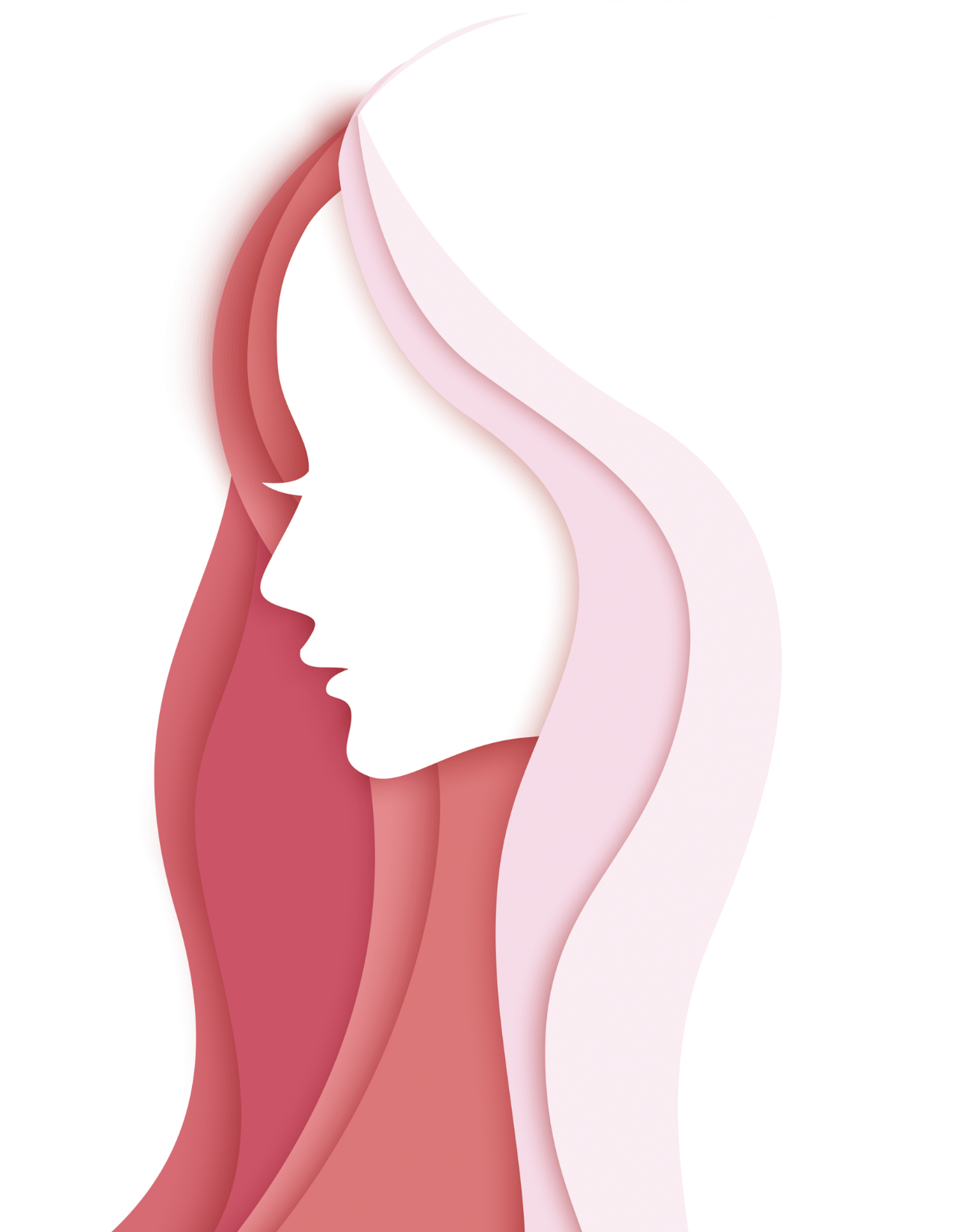 您的文字添加这里
您的文字添加这里
您的文字添加这里
您的文字添加这里
print the presentation and make it into a film to be used in a wider field
print the presentation and make it into a film to be used in a wider field
print the presentation and make it into a film to be used in a wider field
print the presentation and make it into a film to be used in a wider field
CONTENTS
01
03
02
04
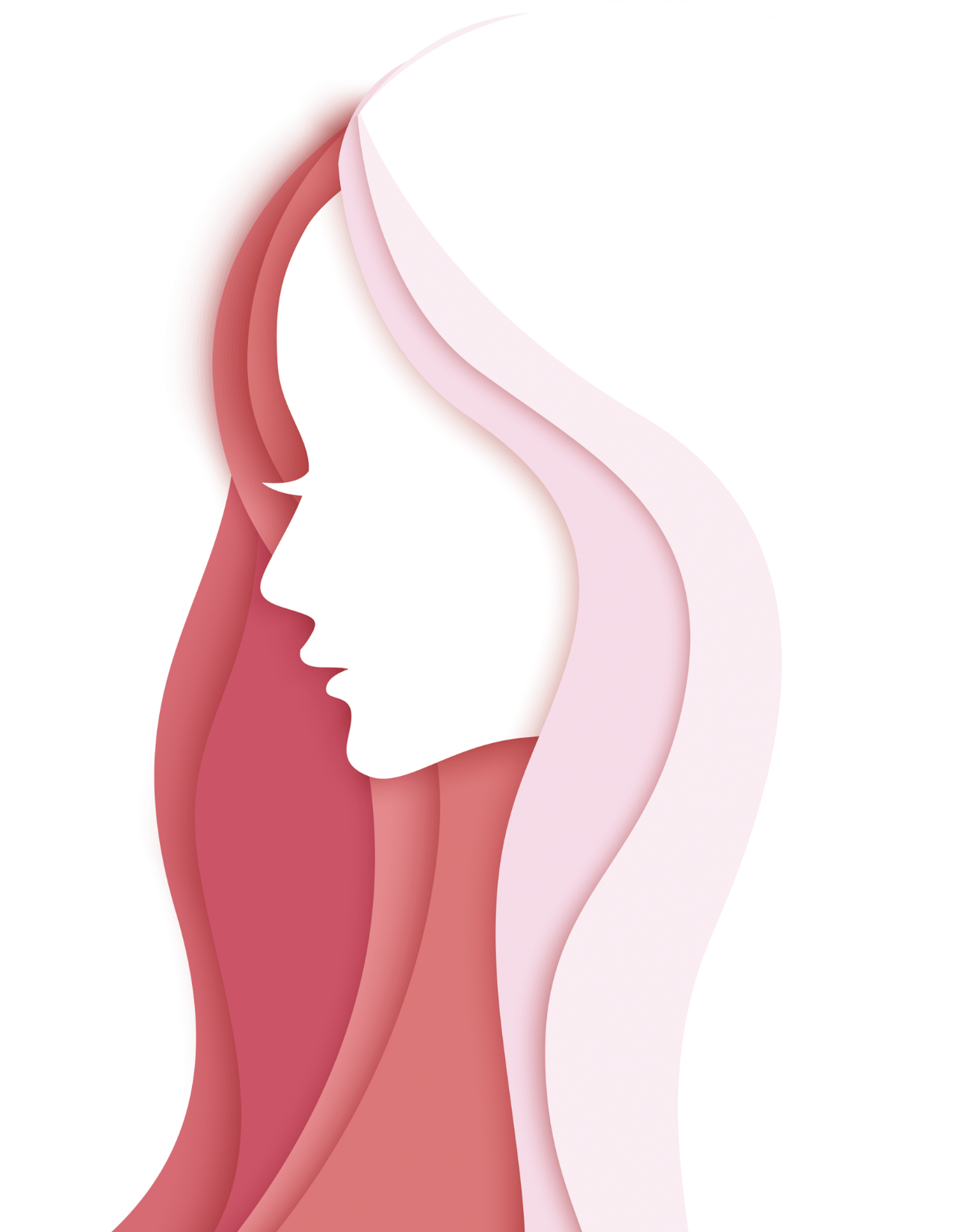 您的文字添加这里
Add your text here
PART
01
您的文字添加这里
Add your text here
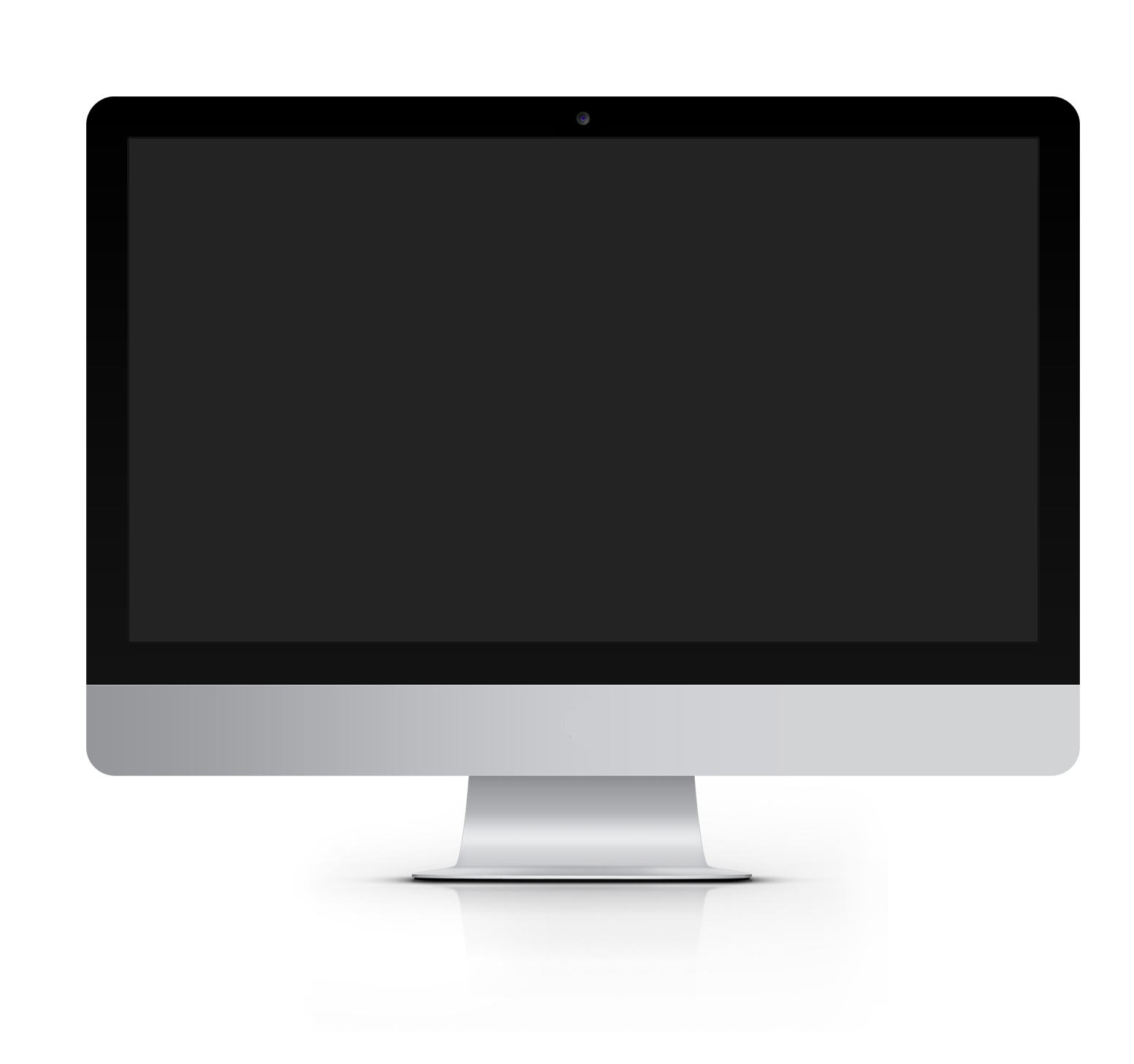 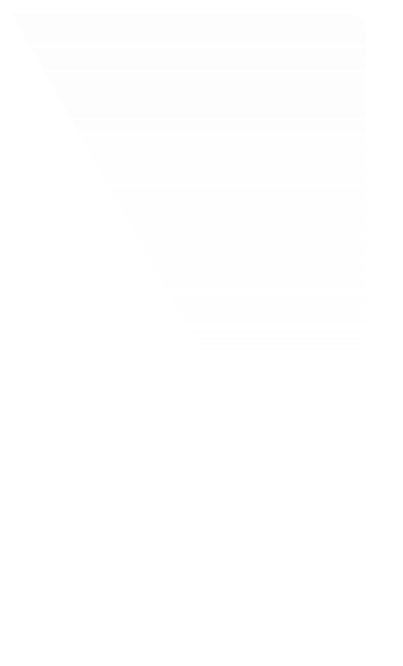 标题添加此处
标题添加此处
标题添加此处
The user can demonstrate on a projector or computer, or print the presentation and make it into
The user can demonstrate on a projector or computer, or print the presentation and make it into
The user can demonstrate on a projector or computer, or print the presentation and make it into
您的文字添加这里
Add your text here
标题添加此处
标题添加此处
标题添加此处
标题添加此处
标题添加此处
标题添加此处
The user can demonstrate on a projector or computer, or print the presentation and make it into
The user can demonstrate on a projector or computer, or print the presentation and make it into
The user can demonstrate on a projector or computer, or print the presentation and make it into
The user can demonstrate on a projector or computer, or print the presentation and make it into
The user can demonstrate on a projector or computer, or print the presentation and make it into
The user can demonstrate on a projector or computer, or print the presentation and make it into
您的文字添加这里
Add your text here
标题添加此处
标题添加此处
标题添加此处
The user can demonstrate on a projector or computer, or print the presentation and make it into
The user can demonstrate on a projector or computer, or print the presentation and make it into
The user can demonstrate on a projector or computer, or print the presentation and make it into
您的文字添加这里
Add your text here
标题添加此处
标题添加此处
The user can demonstrate on a projector or computer, or print the presentation and make it into
The user can demonstrate on a projector or computer, or print the presentation and make it into
65%
75%
您的文字添加这里
Add your text here
标题添加此处
标题添加此处
标题添加此处
标题添加此处
标题添加此处
以客户为重
克服异议 / 难题 / 投诉
令愤怒的客户平伏情绪
The user can demonstrate on a projector or computer, or print the presentation and make it into
The user can demonstrate on a projector or computer, or print the presentation and make it into
The user can demonstrate on a projector or computer, or print the presentation and make it into
The user can demonstrate on a projector or computer, or print the presentation and make it into
The user can demonstrate on a projector or computer, or print the presentation and make it into
善用聆听技巧
保持和提高自尊心
您的文字添加这里
Add your text here
标题添加此处
标题添加此处
标题添加此处
标题添加此处
企业精神
The user can demonstrate on a projector or computer, or print the presentation and make it into
The user can demonstrate on a projector or computer, or print the presentation and make it into
The user can demonstrate on a projector or computer, or print the presentation and make it into
The user can demonstrate on a projector or computer, or print the presentation and make it into
企业宗旨
企业
文化
经营理念
服务理念
您的文字添加这里
Add your text here
标题添加此处
标题添加此处
标题添加此处
标题添加此处
标题添加此处
标题添加此处
The user can demonstrate on a projector or computer, or print the presentation and make it into
The user can demonstrate on a projector or computer, or print the presentation and make it into
The user can demonstrate on a projector or computer, or print the presentation and make it into
The user can demonstrate on a projector or computer, or print the presentation and make it into
The user can demonstrate on a projector or computer, or print the presentation and make it into
The user can demonstrate on a projector or computer, or print the presentation and make it into
您的文字添加这里
Add your text here
标题添加此处
44%
44%
44%
67%
The user can demonstrate on a projector or computer, or print the presentation and make it intoThe user can demonstrate on a projector or computer, or print the presentation and make it intoThe user can demonstrate on a projector or computer, or print the presentation and make it intoThe user can demonstrate on a projector or computer, or print the presentation and make it into
34%
44%
22%
22%
33%
15%
15%
22%
一月
二月
三月
网页设计
APP开发
品牌建设
Web开发
您的文字添加这里
Add your text here
2017
2018
标题添加此处
标题添加此处
60%
80%
VS
The user can demonstrate on a projector or computer, or print the presentation and make it into
The user can demonstrate on a projector or computer, or print the presentation and make it into
30%
40%
586,000
720,000
您的文字添加这里
Add your text here
标题添加此处
标题添加此处
标题添加此处
标题添加此处
The user can demonstrate on a projector or computer, or print the presentation and make it into
The user can demonstrate on a projector or computer, or print the presentation and make it into
The user can demonstrate on a projector or computer, or print the presentation and make it into
The user can demonstrate on a projector or computer, or print the presentation and make it into
市场分析
数据
您的文字添加这里
Add your text here
标题添加此处
The user can demonstrate on a projector or computer, or print the presentation and make it intoThe user can demonstrate on a projector or computer, or print the presentation and make it intoThe user can demonstrate on a projector or computer, or print the presentation and make it intoThe user can demonstrate on a projector or computer, or print the presentation and make it into
7
6
5
4
3
2
1
850
1,580
80/20
17,850.00
PLEASE ENTER
YOUR TOPIC HERE
0
JH
KL
OP
TG
HG
OP
IT
KJ
UH
PO
MN
KR
OL
HG
AD
FT
VB
VM
PLEASE ENTER
YOUR TOPIC HERE
PLEASE ENTER
YOUR TOPIC HERE
PLEASE ENTER
YOUR TOPIC HERE
PLEASE ENTER
YOUR TOPIC HERE
您的文字添加这里
Add your text here
标题添加此处
标题添加此处
标题添加此处
标题添加此处
The user can demonstrate on a projector or computer, or print the presentation and make it into
The user can demonstrate on a projector or computer, or print the presentation and make it into
The user can demonstrate on a projector or computer, or print the presentation and make it into
The user can demonstrate on a projector or computer, or print the presentation and make it into
您的文字添加这里
Add your text here
标题添加此处
标题添加此处
100%
The user can demonstrate on a projector or computer, or print the presentation and make it into
The user can demonstrate on a projector or computer, or print the presentation and make it into
7,532,420
12,532,420
80%
PLEASE ENTER
YOUR TOPIC HERE
PLEASE ENTER
YOUR TOPIC HERE
60%
40%
20%
0%
ENTER
YOUR TITLE
ENTER
YOUR TITLE
ENTER
YOUR TITLE
ENTER
YOUR TITLE
ENTER
YOUR TITLE
您的文字添加这里
Add your text here
ENTER YOUR TITLE
标题添加此处
标题添加此处
The user can demonstrate on a projector or computer, or print the presentation and make it into
The user can demonstrate on a projector or computer, or print the presentation and make it into
25%
10%
15%
ENTER YOUR TITLE
ENTER YOUR TITLE
您的文字添加这里
Add your text here
标题添加此处
标题添加此处
标题添加此处
标题添加此处
标题添加此处
标题添加此处
VS
The user can demonstrate on a projector or computer, or print the presentation and make it into
The user can demonstrate on a projector or computer, or print the presentation and make it into
The user can demonstrate on a projector or computer, or print the presentation and make it into
The user can demonstrate on a projector or computer, or print the presentation and make it into
The user can demonstrate on a projector or computer, or print the presentation and make it into
The user can demonstrate on a projector or computer, or print the presentation and make it into
您的文字添加这里
Add your text here
标题添加此处
标题添加此处
标题添加此处
标题添加此处
标题添加此处
The user can demonstrate on a projector or computer, or print the presentation and make it into
The user can demonstrate on a projector or computer, or print the presentation and make it into
The user can demonstrate on a projector or computer, or print the presentation and make it into
The user can demonstrate on a projector or computer, or print the presentation and make it into
The user can demonstrate on a projector or computer, or print the presentation and make it into
您的文字添加这里
Add your text here
Marketing Manager
Social Marketing Team
Chief Executive
General Manager
Head of Design & Dev.
Design & Development Team
Finance Manager
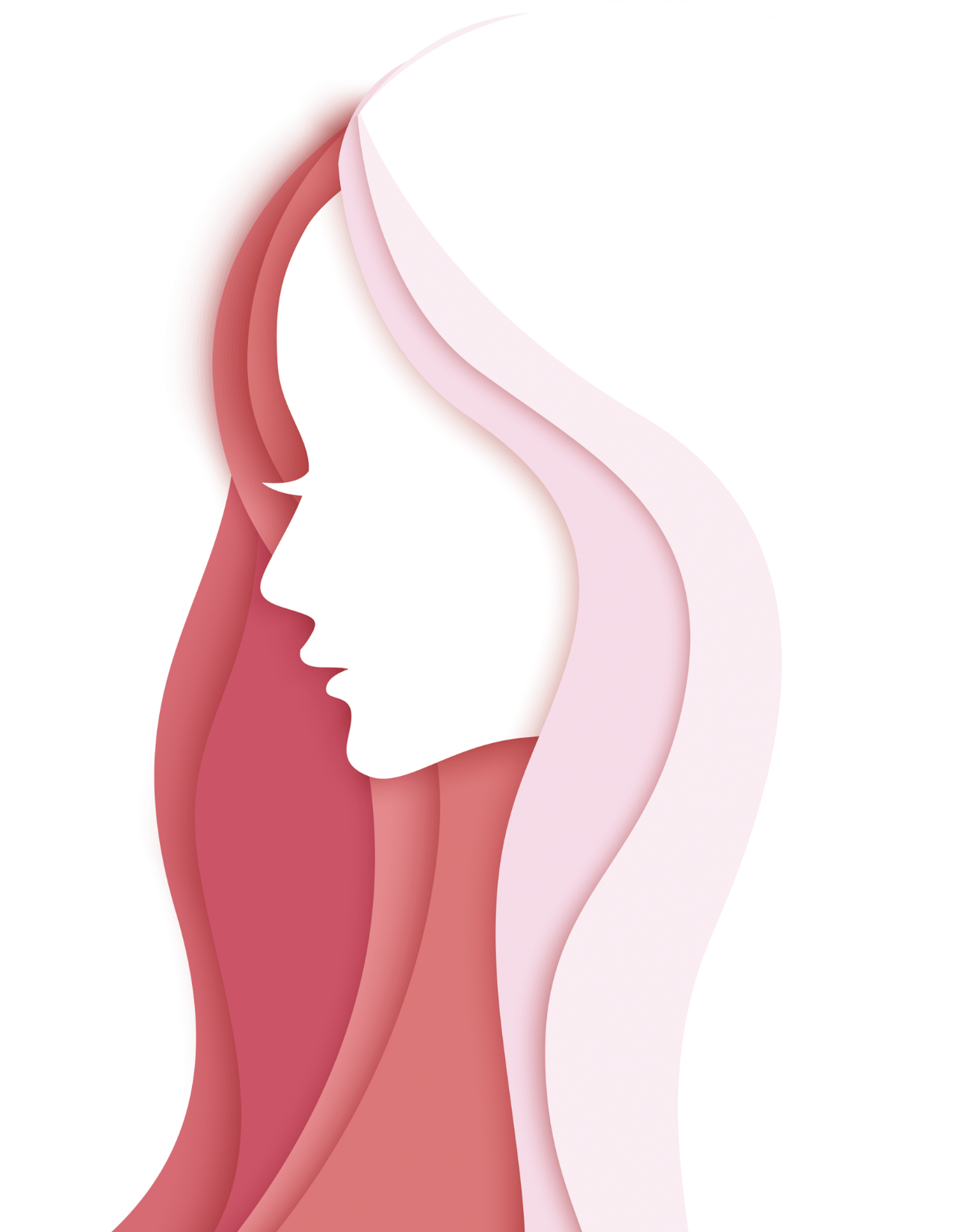 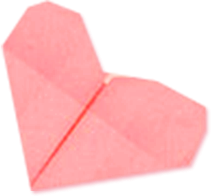 Happy women's Day
谢谢观看,THANKS
汇报人：PPT818
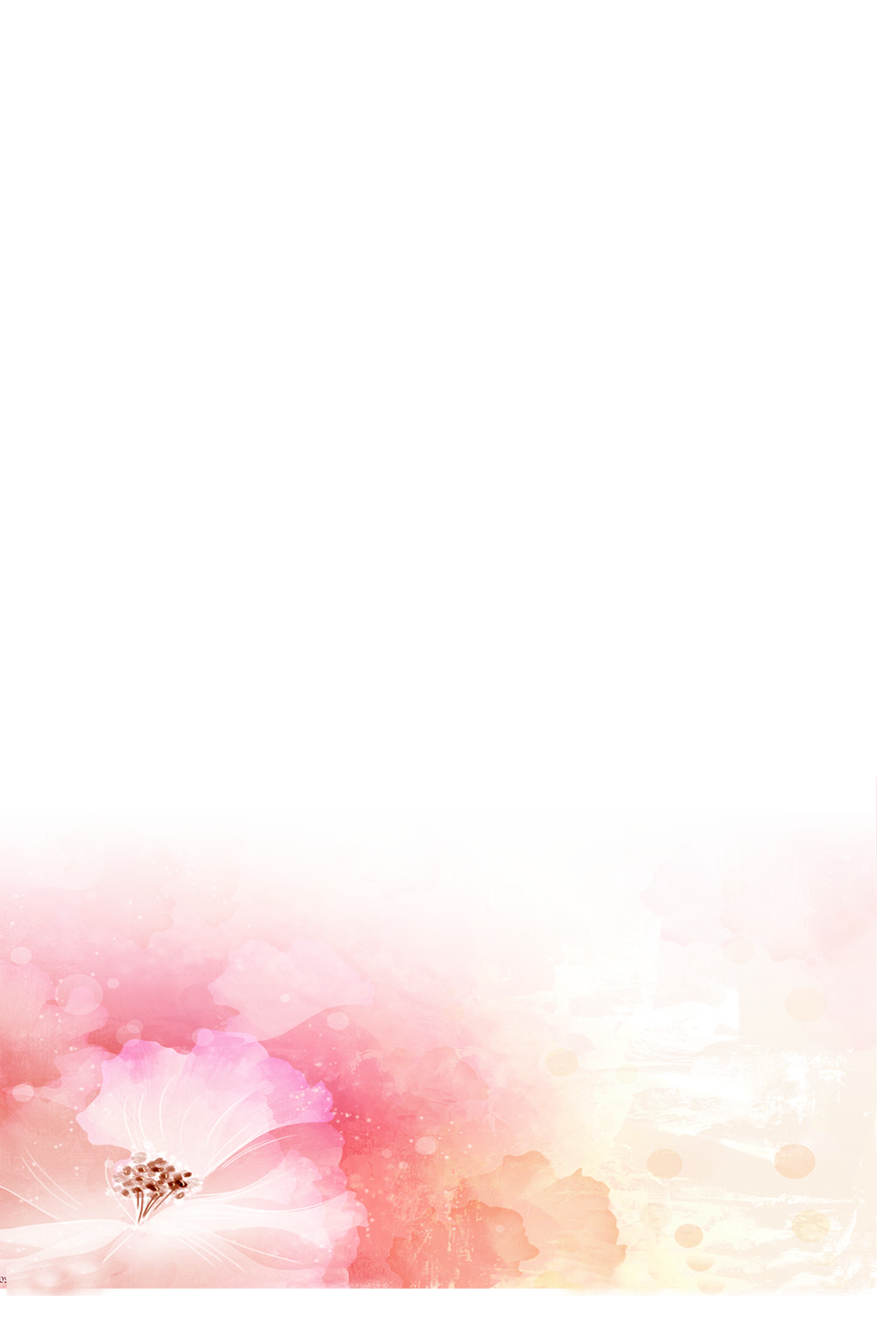